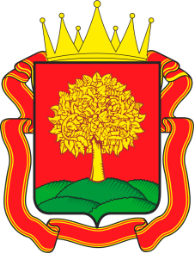 Управление лесного хозяйства 
Липецкой области

Итоги работы за 2022 год
Слайд 1
Региональный проект «Сохранение лесов»
Слайд 4
Распределение показателя федерального и регионального проектов по лесничествам области
Слайд 5
Площадь поврежденных и погибших лесных насаждений в Липецкой области за 2021 г. составляла – 11238,5 га, по итогам 2022 г. площадь составила – 10899,3 га. Наблюдается снижение.
Слайд 6
В 2022 году на территории государственного лесного фонда 
ЛЕСНЫХ ПОЖАРОВ НЕ ДОПУЩЕНО
 По сравнению с пожароопасным сезоном 2021 года количество выездов 
на возгорания сухой травянистой растительности земель иных категорий 
сократилось в три раза
Средняя площадь загорания составила 0,13 га, что меньше значения прошлого года в 15 раз
В период пожароопасного сезона 2022 года на территории Липецкой области совершено 49 выездов на возгорание сухой травы, на площади 6,8 га
Направлено 627 уведомлений собственникам смежных территорий с гослесфондом о недопущении нарушений Правил пожарной безопасности в лесах
Проведено 137 выездных обследований, в рамках которых выдано 25 предостережений о недопущении нарушений Правил пожарной безопасности в лесах
За нарушение правил пожарной безопасности составлено 70 административных протоколов по ст. 8.32 КоАП РФ и вынесены постановления о привлечении к административной ответственности на сумму 60 тыс. руб.
Наибольшее количество возгораний приходилось на июль месяц – 17 шт.
Количество дней с 3-4-5 КПО составило 93 дня, это 49% от продолжительности ПО сезона
Освоение средств бюджетов по состоянию на 01.01.2023 г., тыс.руб.
Слайд 7
Финансирование регионального проекта «Сохранение лесов»
НП «Экология»
Общий объем финансирования в 2022 году, тыс.руб.
Исполнение бюджетов
Всего  -  99,9%

ФБ       -  100 %

ОБ        -  99,8 %
Исполнение РП
ФБ       -  100 %

ОБ        -  100 %
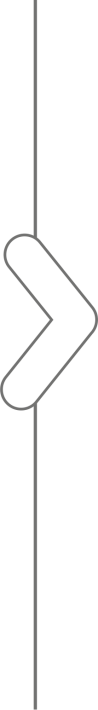 40,8%
73 578,8
тыс. руб.
59,2%
Областной бюджет
Федеральный бюджет
Исполнение мероприятий проекта
Слайд 8
Освоено
на 01. 01. 2023
План
Мероприятия
Приобретено лесохозяйственной техники и оборудования
Оснащение учреждений техникой для лесовосстановления
10ед.
9 302,3
тыс. руб.
9 302,3
тыс. руб.
13ед.
Приобретено  лесопожарной техники и оборудования
Оснащение учреждений лесопожарной техникой и оборудованием
4 315,1
тыс. руб.
4 315,1
тыс. руб.
16 352,0
тыс. руб.
Увеличена площадь лесовосстановления и лесоразведения
16 352,0
тыс. руб.
Увеличение площади лесовосстановления и лесоразведения 
на землях лесного фонда
293,3га
47,8
тыс. руб.
47,8
тыс. руб.
Сформирован запас
 лесных семян
2,2 тонны
Заготовлено семян
Ключевой показатель 2022 г.:
 Отношение площади лесовосстановления и лесоразведения к площади вырубленных и погибших лесных насаждений
92,78 % (план 72,4)
Выполнение плана по доходам в 2022 году, тыс.руб.
Слайд 9
Всего  -  263,7 млн.руб.
Рост к  2021г. -  на 15 %
Выполнение плана по доходам, %
рост  - на 14%
Структура доходов, млн. руб.
15,2%
159,7
40,3%
15 %
26 %
52,5%
44,5%
59 %
-  от реализации древесины
-  от переработки древесины
-  от прочей деятельности
-  факт
-  План
Средняя заработная плата по автономным учреждениям, руб.
Слайд 10
В среднем по области  
  45 067 руб.
115 %
В среднем по лесхозам
  34 125
113%
112%
130%
114%
116%
107%
-  2021 год
-  2022 год